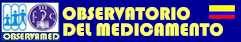 Infografías OBSERVAMED  Observatorio del MedicamentoFederación Médica Colombiana
Nueva Regulación de Precios por Circular 03 de 2017 De la Comisión Nacional de Precios de Medicamentos y Dispositivos Médicos CNPMyDM
Nuevos precios REGULADOS por la Circular 03 de 2017 de la CNPMyDM:
Art.1: Incorpora 225 CUM (presentaciones) a régimen de control directo;
Art.3: Actualiza Precios Máximos de Venta de 558 CUM (presentaciones);
Art.4: Fija Precios Máximos de Venta de 248 CUM de Circular 01 de 2017;
Art.5: Fija Precios de Referencia por Unidad mínima de Concentración PRUmC para 182 Principios Activos;
Art.7: Fija Precios Máximos de Venta PMV para 137 Principios Activos regulados por la Circular 04 de 2012 y no sometidos a regulación por PRI.
Art.6: Fija margen para prestadores 7% para  precios =<1.000.000 y 3,5% para >1.000.000
Art.8: Dispone NO incrementos del precio regulado por intermediación
Art.9:  Define mismas obligaciones de regímenes especiales
Art.10: Define sanciones por incumplimiento 
Art.11: Advierte regulación PRI para aumentos injustificados
Art.12: Rige a partir del 1 de marzo y Deroga todas las disposiciones que sean contrarias
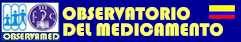 Infografías OBSERVAMED  Observatorio del MedicamentoFederación Médica Colombiana
Nueva Regulación de Precios por Circular 03 de 2017 De la Comisión Nacional de Precios de Medicamentos y Dispositivos Médicos CNPMyDM
Para analizar precios REGULADOS por Art.1° de Circular 03 de 2017:
Art.1: Incorpora 225 CUM (presentaciones) a régimen de control directo;
De los 225 CUM solo 81 CUM reportaron ventas a Sismed 2016 y/o 2017;
Es decir, 144 CUM regulados no reportan precios ni ventas a Sismed16-17;
De 81 CUM con reportes a Sismed, 37 reportaron ventas >1.000 millones;
72 CUM regulados reportaron ventas por COP 200.000 millones en 2016;
78 CUM regulados reportaron COP 192.000 millones en solo9 meses2017.
Observamed-FMC propone relacionar los PMV fijados por la Circular con los Precios Promedio de cada Presentación PPP según reportes a Sismed. Ej.:
CUM 20091924-1 (Opdivo de BMS) vendió 16.131 millones en 9meses2017, su PPP de 9m2017 fue 5.990.000 y su PMV bajó a 4.880.519 (-18,52%)
PMV de 37 CUM bajó en promedio el 38% frente a PPP Sismed de 2017o16.
El Precio Promedio de cada Presentación “PPP” resulta de dividir el total de ventas en valores (Canales Institucional + Comercial) entre el total en Unidades (también de ambos canales)
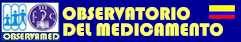 Infografías OBSERVAMED  Observatorio del MedicamentoFederación Médica Colombiana
Nueva Regulación de Precios por Circular 03 de 2017 De la Comisión Nacional de Precios de Medicamentos y Dispositivos Médicos CNPMyDM
Casos y cosas de precios REGULADOS por Art.1° de Circular 03 de 2017:
INLYTA 1 mg CUM 20056375-05 pasó a Control directo con PMV 7.577.663.-- Este CUM reportó ventas de 19 unidades a Sismed2017 por COP 39.874.810- Otros 19 CUM de INLYTA 1 mg (Control Directo) tampoco reportaron ventas;
En cambio INLYTA 5 mg CUM 20050749-11 que vendió COP 3.163.540.148 en 2017 (x266 unidades) NO pasó a Control Directo… está regulado por VUmC!Su Valor de la Unidad mínima de Concentración resulta ser COP 12.629.440 (Art.5°) frente a COP 11.893.020 Precio Máx.Canal Inst.2017 del Laboratorio.
;
Es decir, 144 CUM regulados no reportan precios ni ventas a Sismed16-17;
De 81 CUM con reportes a Sismed, 37 reportaron ventas >1.000 millones;
El Precio Promedio de cada Presentación “PPP” resulta de dividir el total de ventas en valores (Canales Institucional + Comercial) entre el total en Unidades (también de ambos canales)
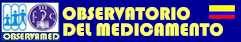 Infografías OBSERVAMED  Observatorio del MedicamentoFederación Médica Colombiana
Nueva Regulación de Precios por Circular 03 de 2017 De la Comisión Nacional de Precios de Medicamentos y Dispositivos Médicos CNPMyDM
Análisis de precios REGULADOS por Art.3° de Circular 03 de 2017:
Art.3°: Actualiza Precios Máximos de Venta de 558 CUM (presentaciones);
De los 558 CUM solo 158 CUM reportaron ventas a Sismed 2017 y/o 2016;
400 CUM regulados por Art.3°no reportan precios ni ventas a Sismed16-17;
Al relacionar los PMV fijados por la Circular con los Precios Promedio de cada Presentación PPP* según reportes a Sismed 2017, puede verse que:
En 36 CUM el PMV de la Circular es INFERIOR al PPP de Sismed 2017;
En 114 CUM el PMV de la Circular es SUPERIOR al PPP de Sismed 2017;
En 2 CUM la reducción del PMV frente al PPP Sismed17 es >COP 1 millón;
En 6 CUM el aumento del PMV frente al PPP Sismed17 es >COP 1 millón;
El Art.3° fijó PMV superior al PPP Sismed 2017 en 114 de 150 CUM que reportaron a Sismed 2017. En 6 CUM el incremento es superior a 1 millón.
*El Precio Promedio de cada Presentación “PPP” resulta de dividir el total de ventas en valores (Canales Institucional + Comercial) entre el total en Unidades (también de ambos canales)
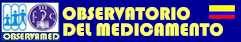 Infografías OBSERVAMED  Observatorio del MedicamentoFederación Médica Colombiana
Nueva Regulación de Precios por Circular 03 de 2017 De la Comisión Nacional de Precios de Medicamentos y Dispositivos Médicos CNPMyDM
Análisis de precios REGULADOS por Art.4° de Circular 03 de 2017:
Art.4°: Actualiza Precios Máximos de Venta de 248 CUM (presentaciones);
De los 248 CUM solo 49 CUM reportaron ventas a Sismed 2017 y/o 2016;
199 CUM regulados por Art.4°no reportan precios ni ventas a Sismed16-17;
Al relacionar los PMV fijados por la Circular con los Precios Promedio de cada Presentación PPP* según reportes a Sismed 2017, puede verse que:
En “0” CUM el PMV de la Circular es INFERIOR al PPP de Sismed 2017;
En 49 CUM el PMV de la Circular es SUPERIOR al PPP de Sismed 2017;
En 1 CUM el aumento del PMV frente al PPP Sismed17 es >COP 1 millón;
En 2 CUM el aumento del PMV frente al PPP Sismed17 es >COP 500.000;
El Art.4° fijó PMV superior al PPP Sismed 2017 en 49 de 49 CUM con reportes a Sismed 2017. En 3 CUM el incremento es superior a 500.000.
*El Precio Promedio de cada Presentación “PPP” resulta de dividir el total de ventas en valores (Canales Institucional + Comercial) entre el total en Unidades (también de ambos canales)